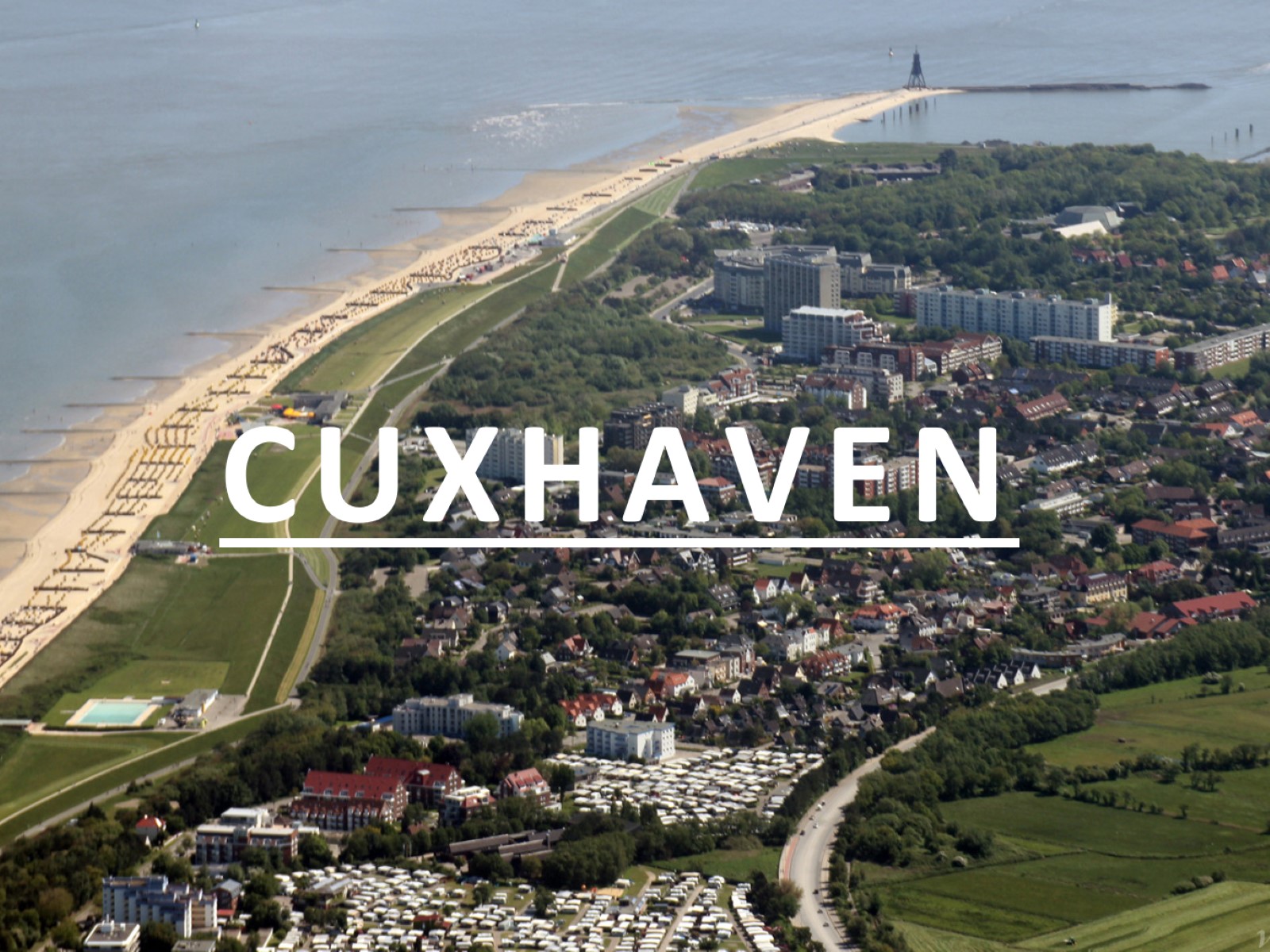 CUXHAVEN
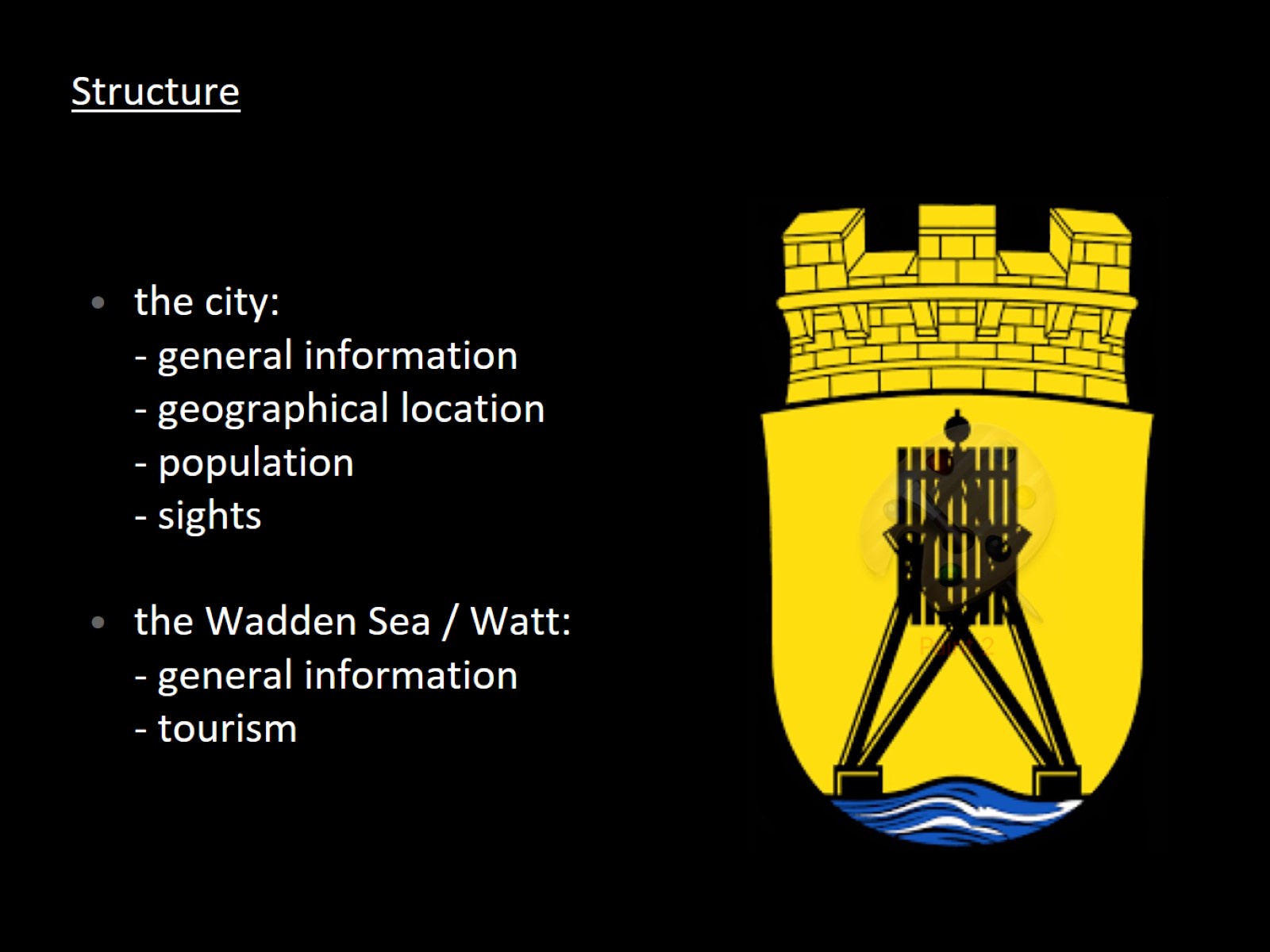 Structure
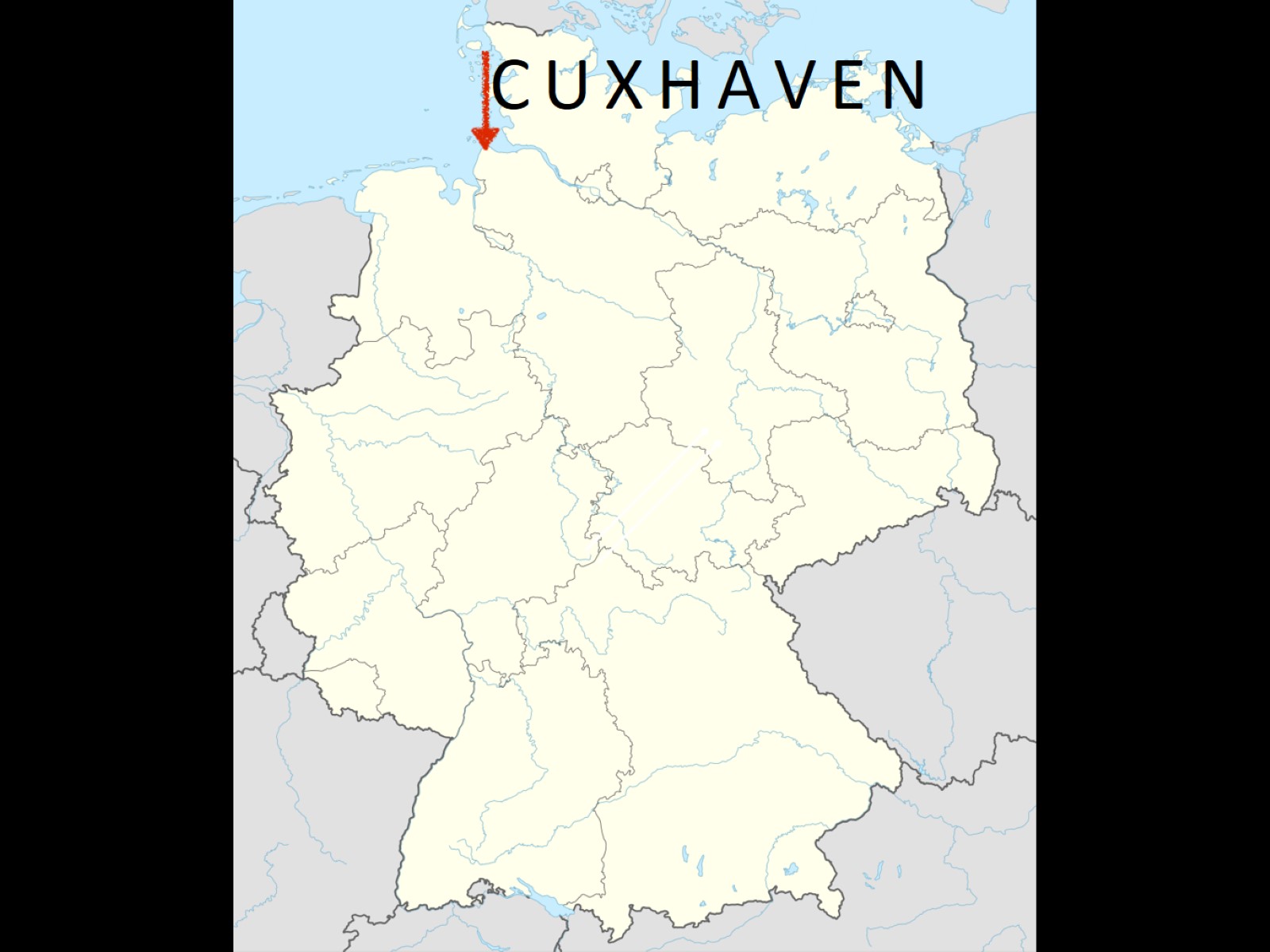 Cuxhaven
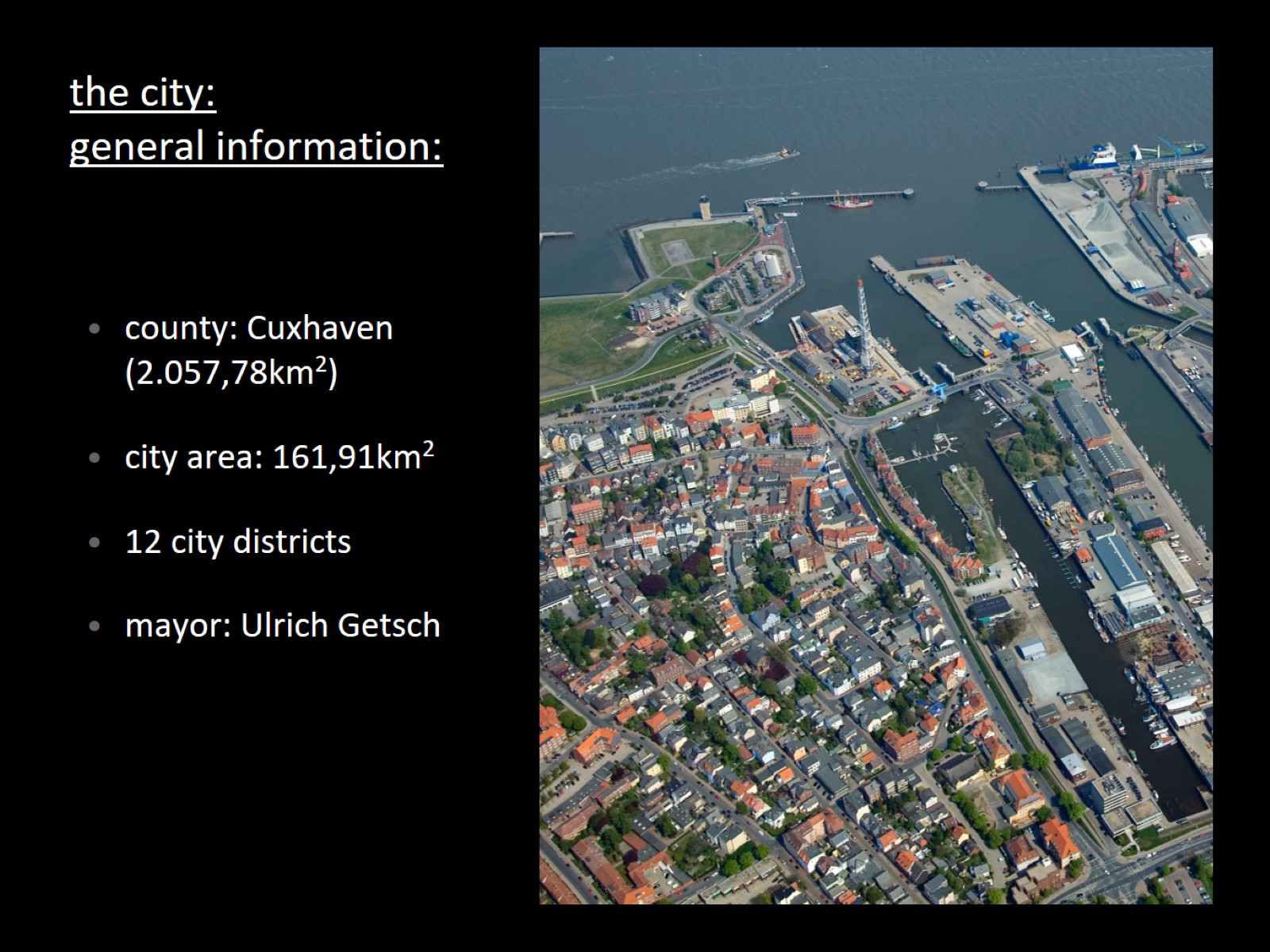 the city:general information:
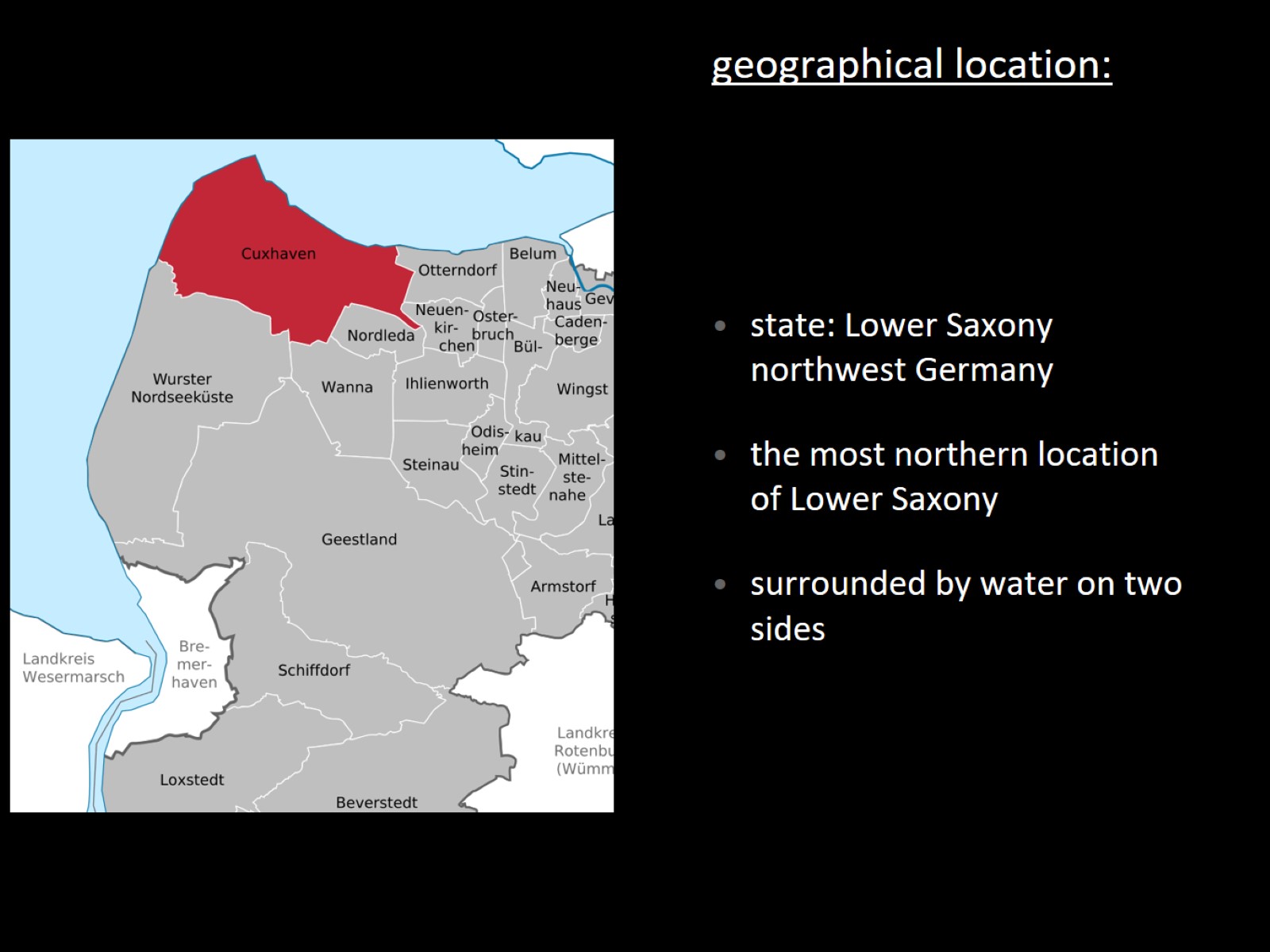 geographical location:
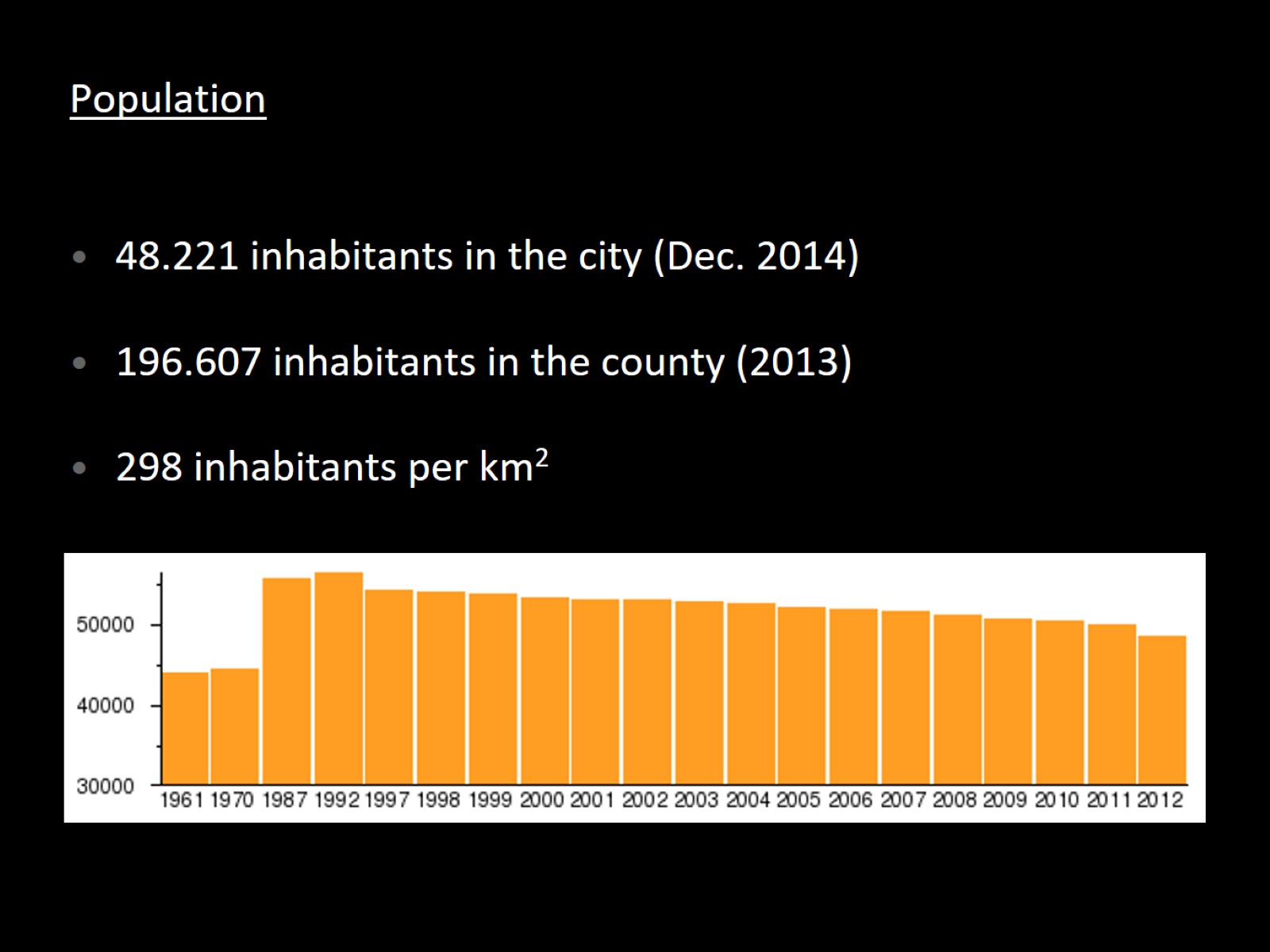 Population
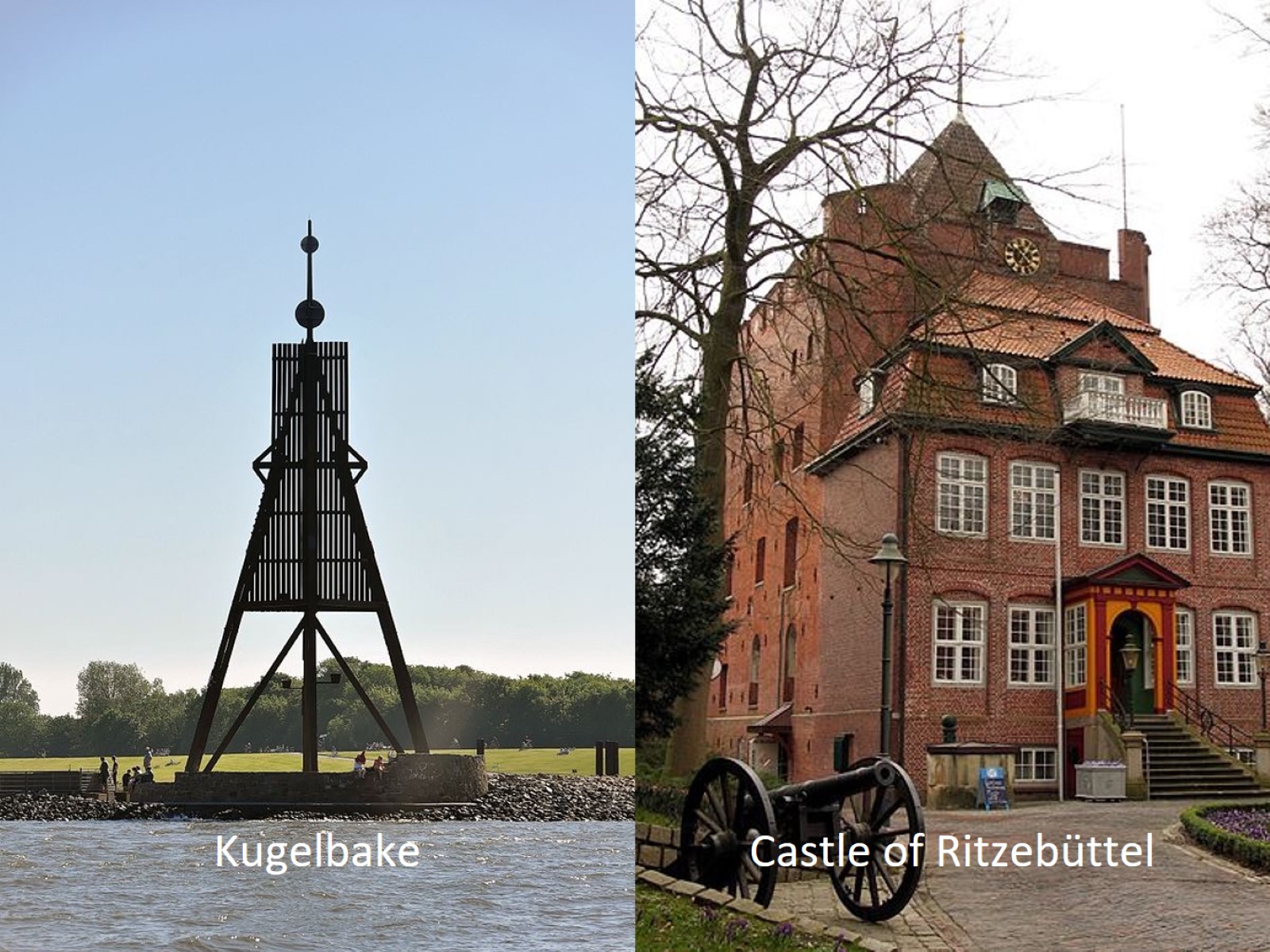 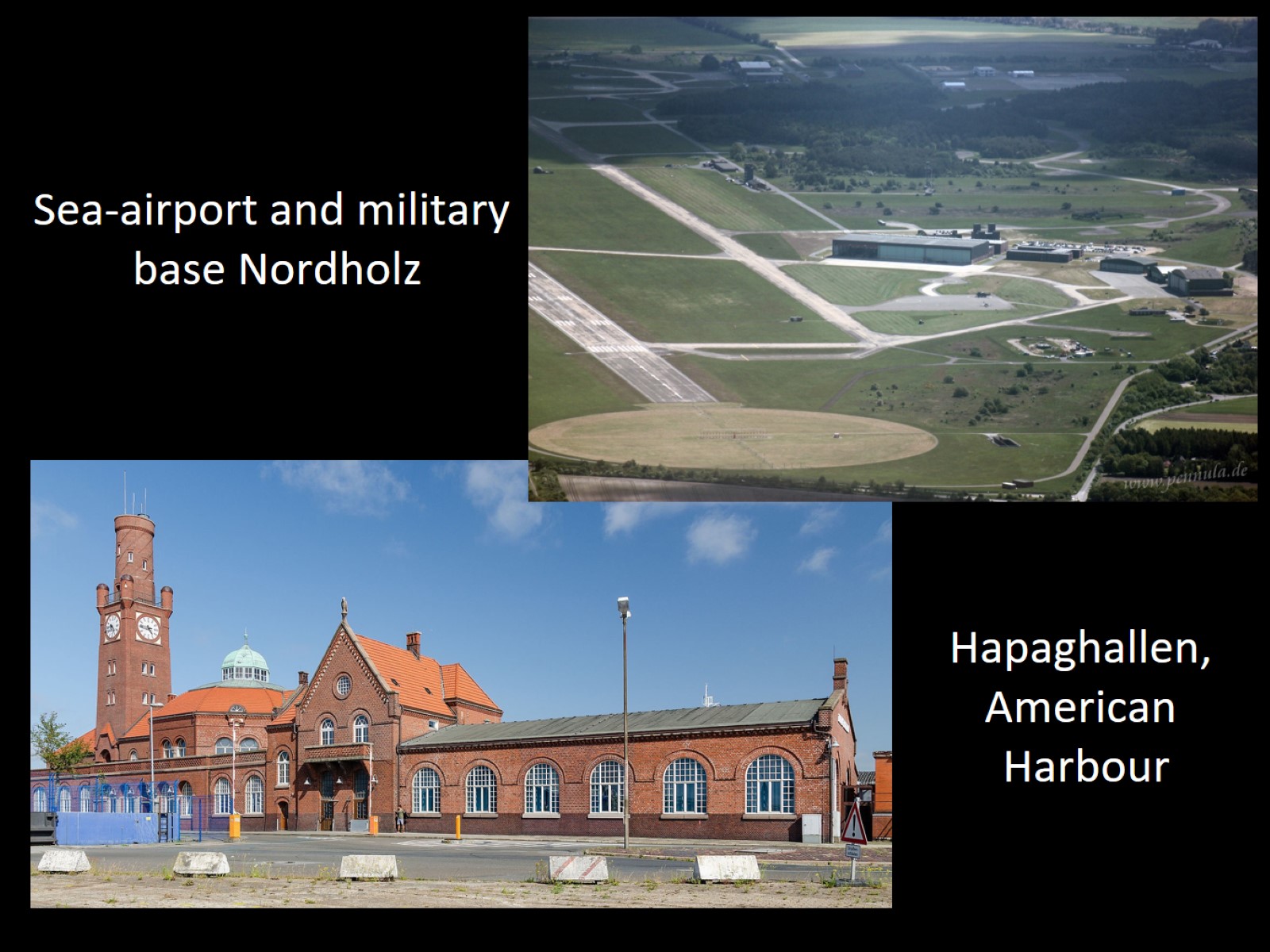 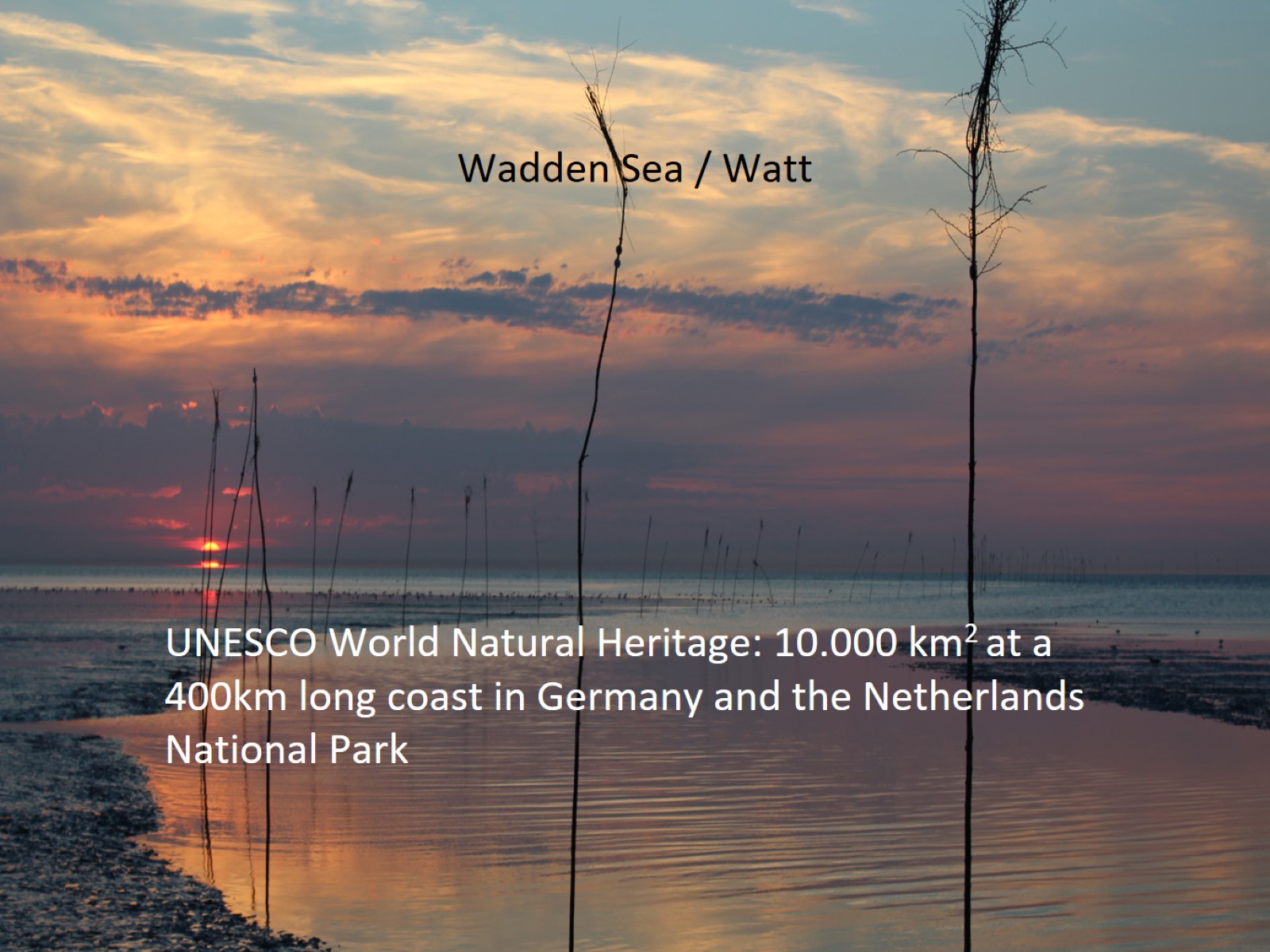 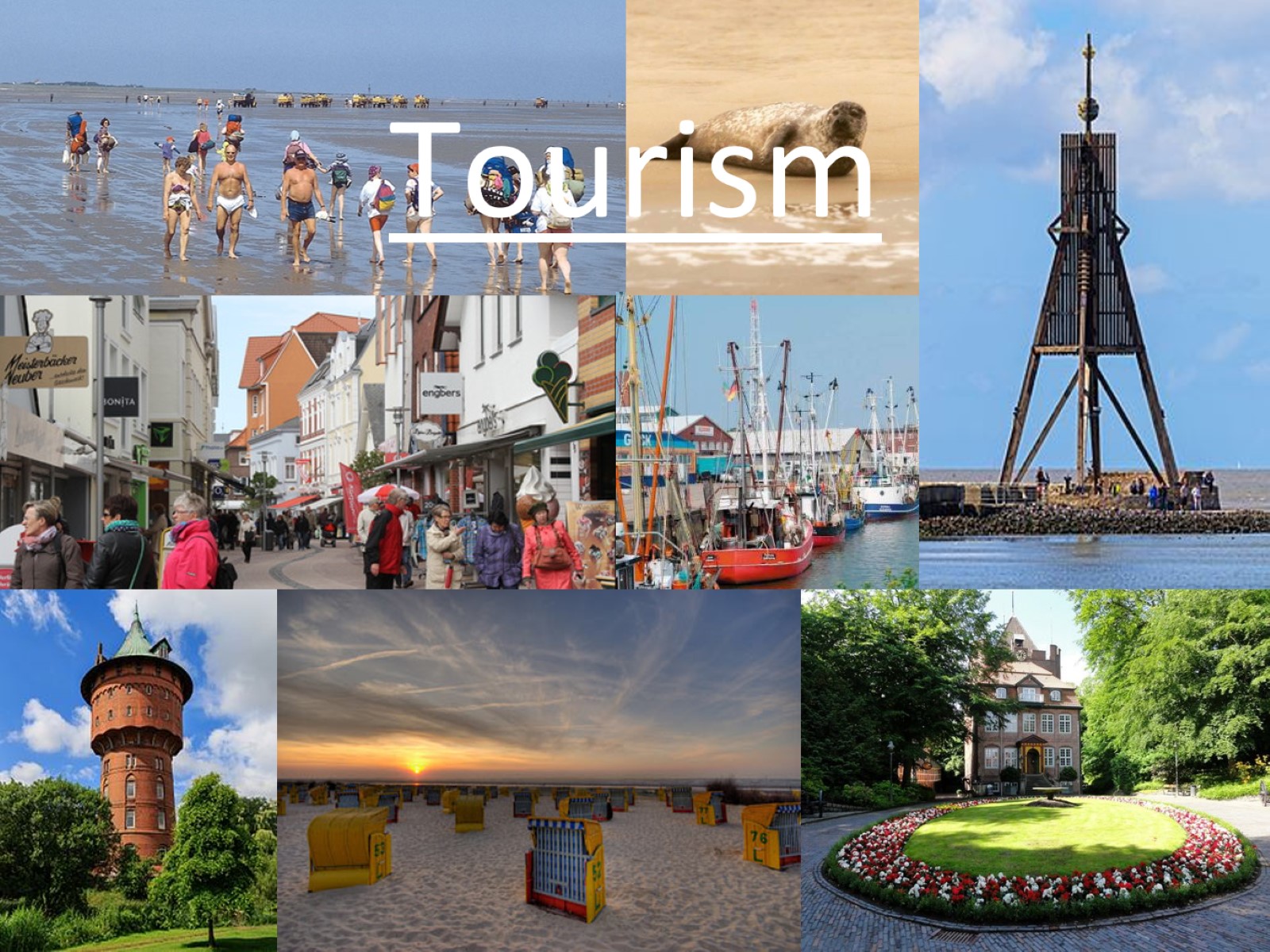 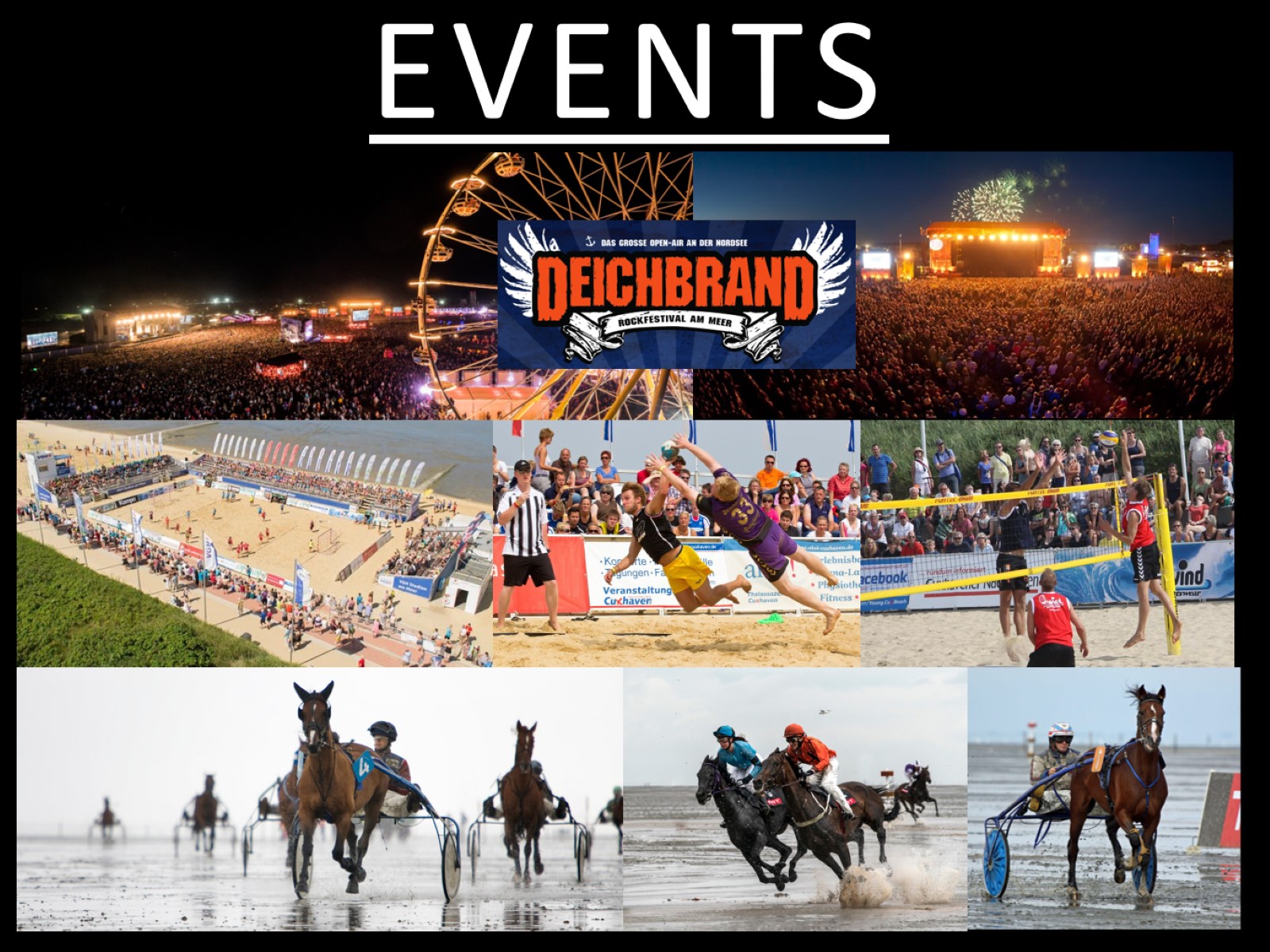 Events